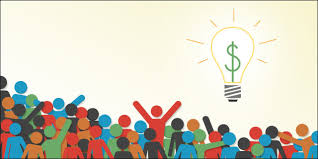 CROWDFUNDING
Finance (Basics) 
Oslislo Elise
Summary
I- What is Crowdfunding ?

II- Benefits 
Investor’s view 
Entrepreneur’s view

III- Risks
Investor’s view 
Entrepreneur’s view
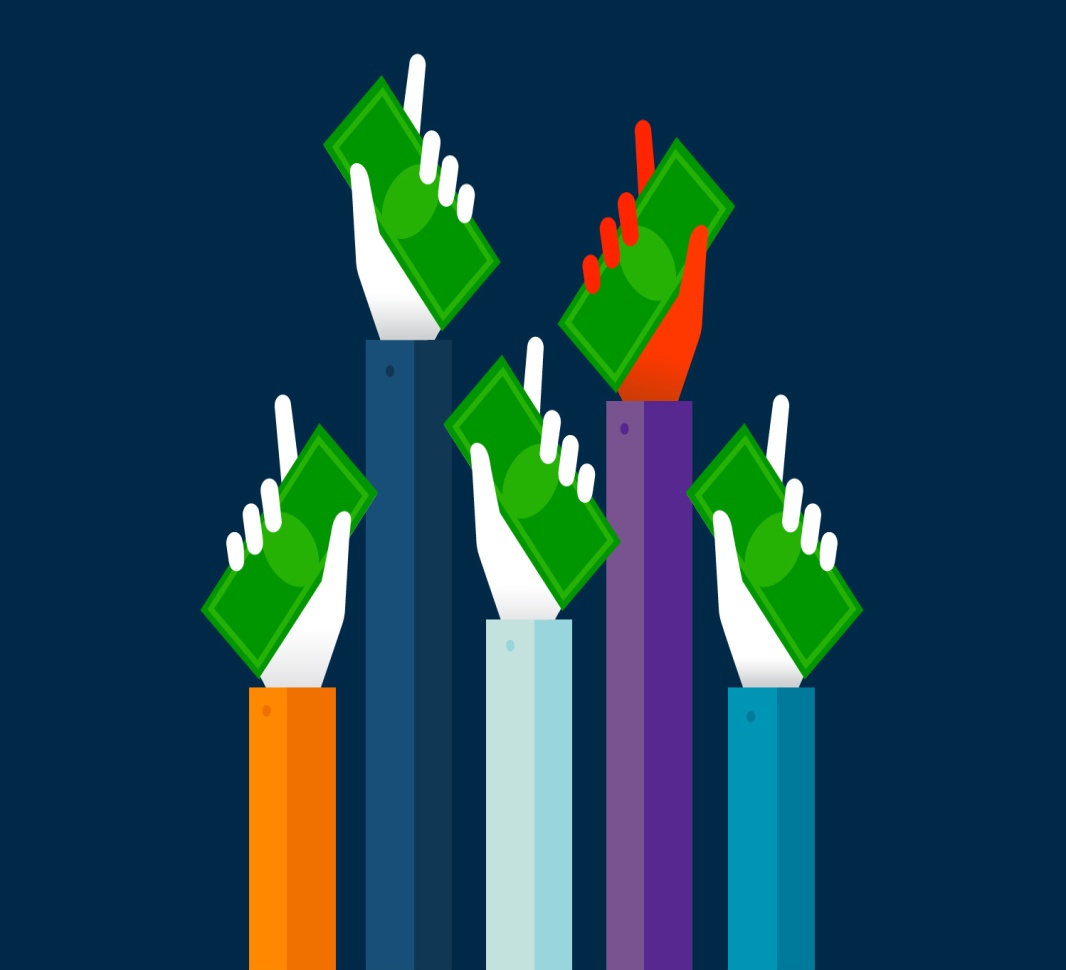 I- What is Crowdfunding ?
Small amounts of capital from a large number of  individuals 

 Helped anyone who has an idea throught social media 

Inspired by Crowdsourcing = obtaining feedback from the crowd after posting an idea on a network. 

 Started in the 90’s with art projets 
    Really exploded in 2009 with Kickstarter 

900 crowdfunding website today
II- Benefits of Crowdfunding
For the Entrepreneur
More accessible 
You don’t lose control of your compagny with venture capital investors 
Good for marketing 
Possibility to have feed back 
Immediate reaction from the market 
Solid consumer-base
For the Investors
Reward-based in advance 

Without any minimal amount of money to invest

Simple
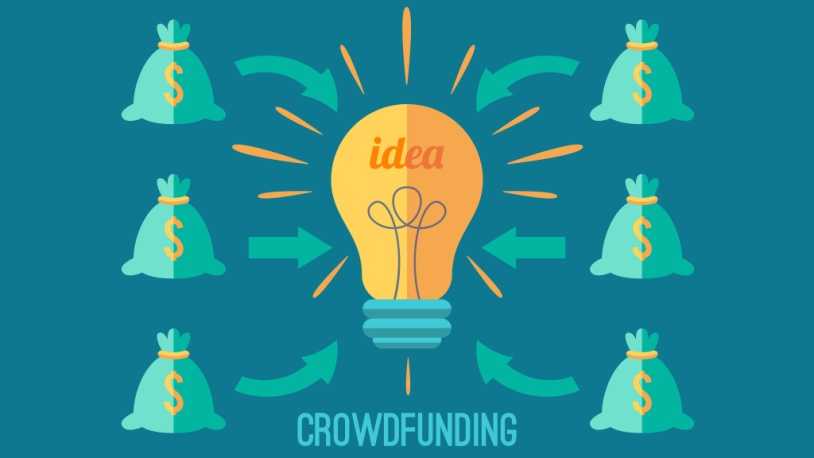 III- The Risk of Crowdfunding
For the Entrepreneur
Incomprehension from the investor/consumer 
Easy fund raising ≠ easy commercialisation 
Must know how to balance their funds 
No protection of intellectual property 
Tax law regarding e-commerce are not clearly define.
For the Investor 
Fraud 
No possibility to follow-up your money 
No possibility to be refunded when you doesn’t get your promise reward
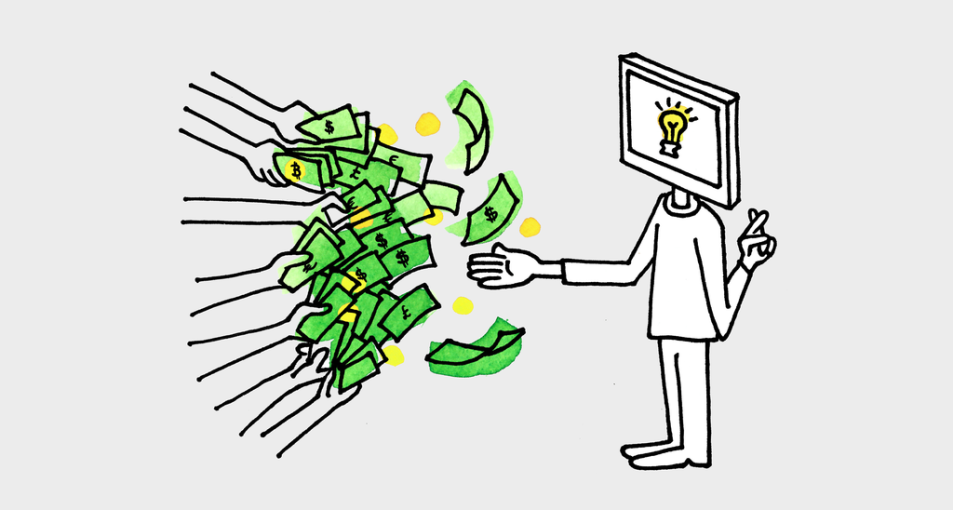 Conclusion
Helpful for people who don’t have network 

Accessible 

Need some adjustment 

A change in the economy we know:  for a Participative economy ?
Thank you for listening !
Sources 
 
http://www.forbes.com/sites/tanyaprive/2013/02/20/top-9-advantages-of-investment-crowdfunding/#70e80a2a2e14
https://www.nibusinessinfo.co.uk/content/advantages-and-disadvantages-crowdfunding
http://www.forbes.com/sites/tanyaprive/2012/11/27/what-is-crowdfunding-and-how-does-it-benefit-the-economy/#1d3e337a4ed4 
http://www.investopedia.com/terms/c/crowdfunding.asp